Curiosidades del Sistema Solar
Aprendo 19
Actividad:
1.- Observa y lee las páginas de tu libro que hemos aprendido sobre el Sistema solar. 
 

2.- ¿Qué te causa curiosidad sobre el Sistema Solar? 


3.- ¿Por qué te causó curiosidad? 


4.- ¿De qué forma podrías enseñarle esto a otro compañero?
FELICIDADES
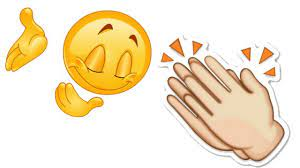